How to Check your ACC Class Schedule
College Prep
Mr. Gordon
jgordon@bisdtx.org
Upcoming Events
hi
ACC Classes
Follow the instructions on the following slides to verify that you are registered for the correct classes.
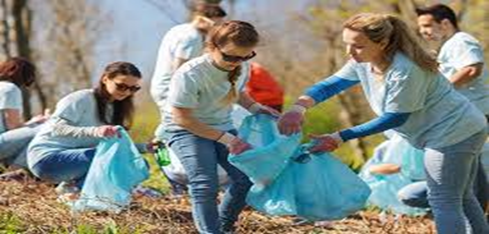 hi
ACC Classes
Step 1: Go to austincc.edu and click “Current Students” at the top
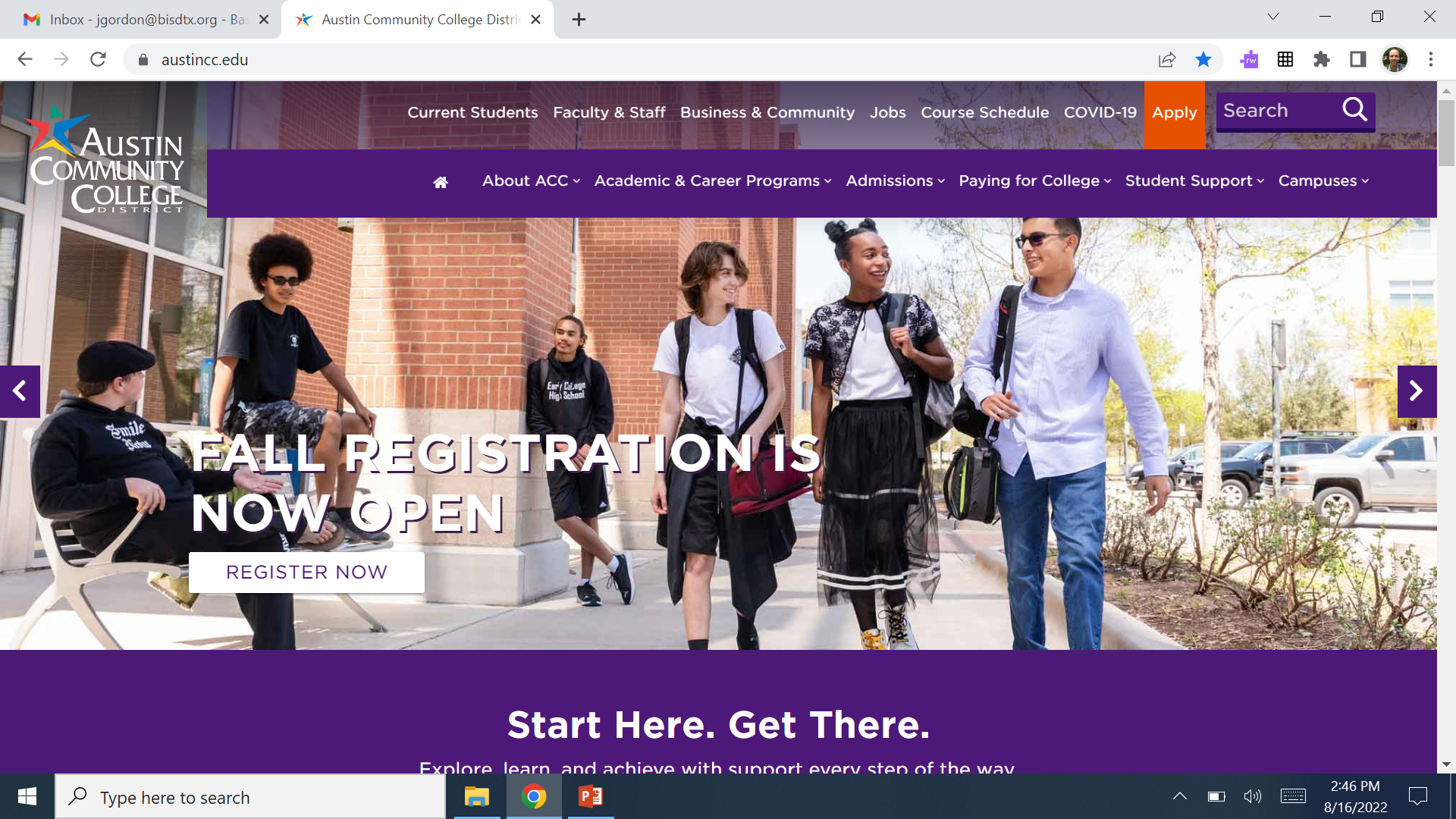 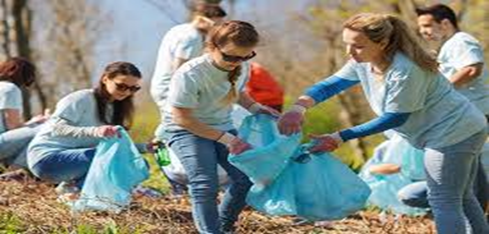 hi
ACC Classes
Step 2: Scroll down and click “Self-Service” in the middle right
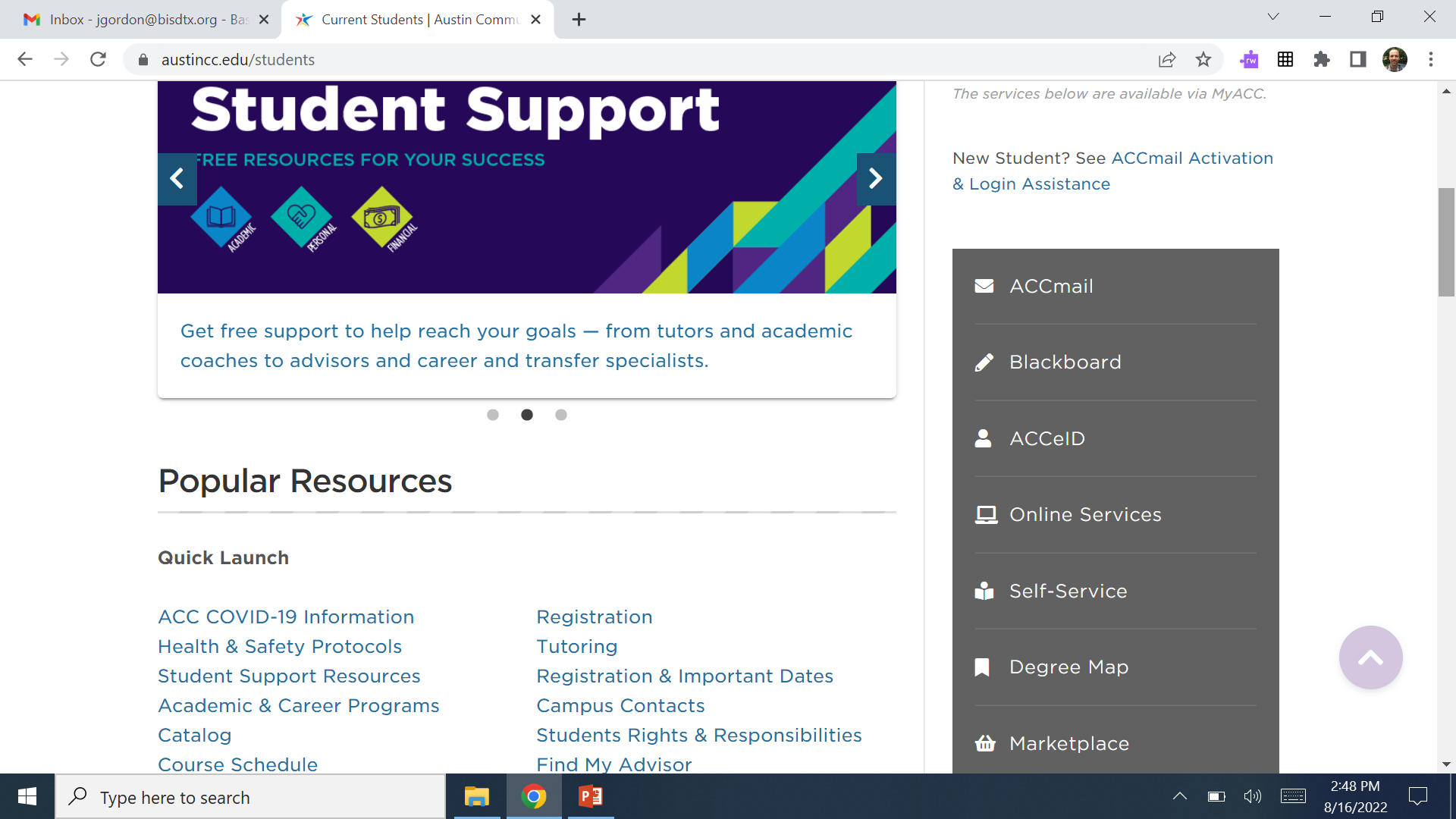 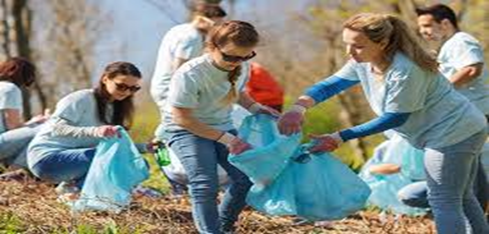 hi
ACC Classes
Step 3: Login to MyACC and click on “Student Planning”
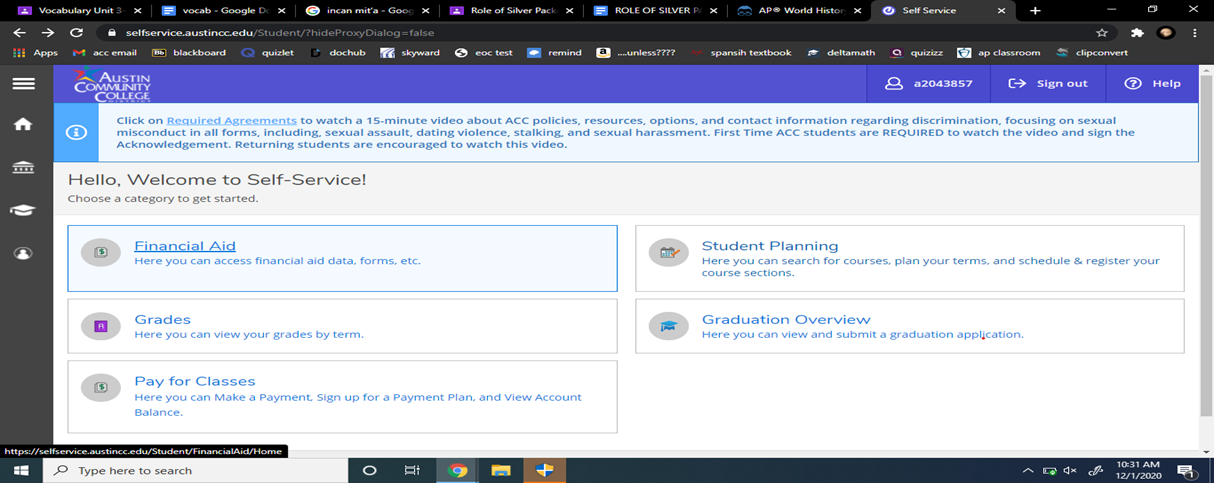 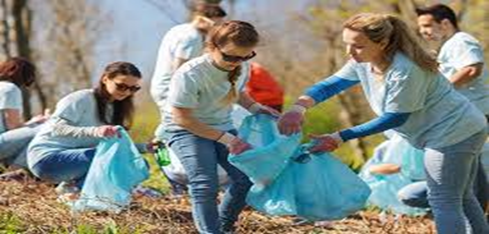 hi
ACC Classes
Step 4: Click on “Go to Plan & Schedule” under Plan your Degree & Register for Classes
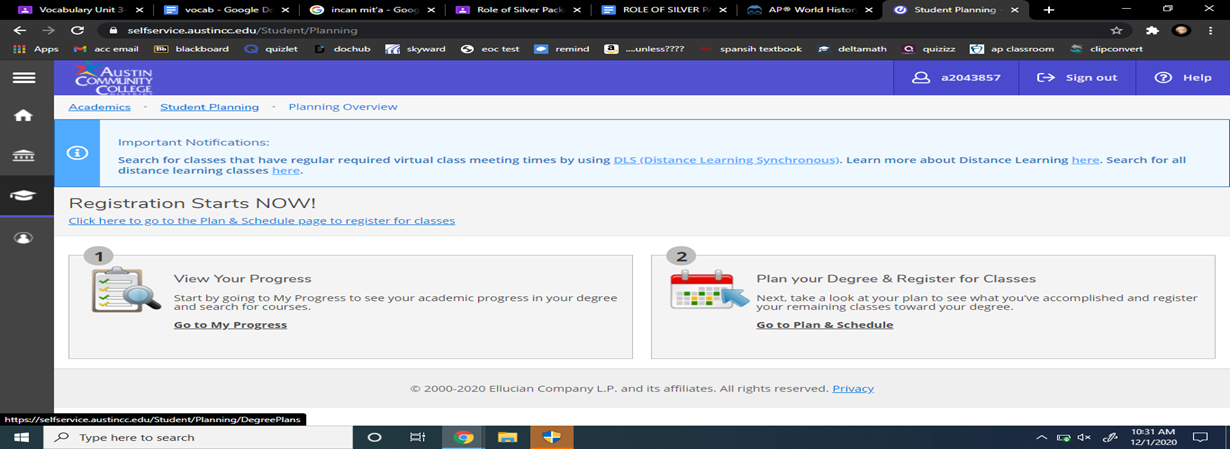 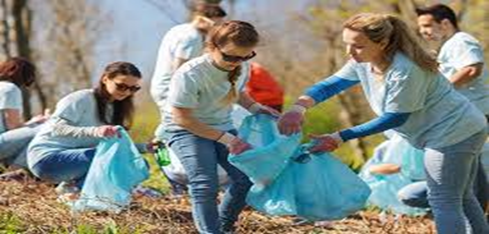 hi
ACC Classes
Step 5: Scroll down and you will see the schedule.

Step 6: Verify that you are registered for the correct classes,
for example SPAN- 1411- Spanish 1
and DRAM-1310 Theatre Appreciation. 

(See Following Slide)
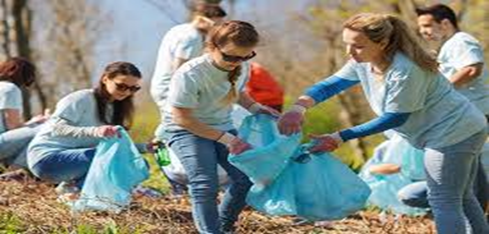 hi
ACC Classes
Step 7: Click on “Meeting Information” and take a picture of the 
time and location.
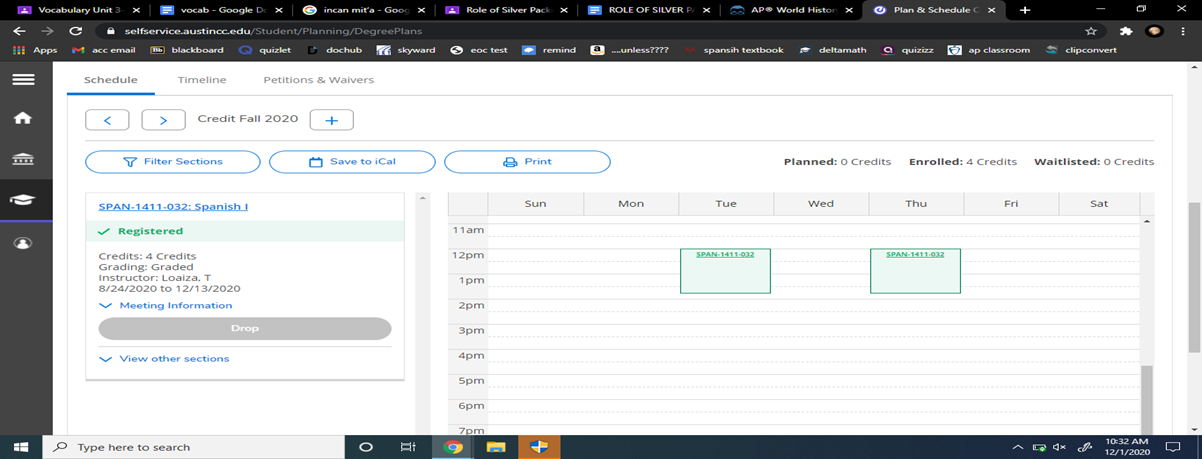 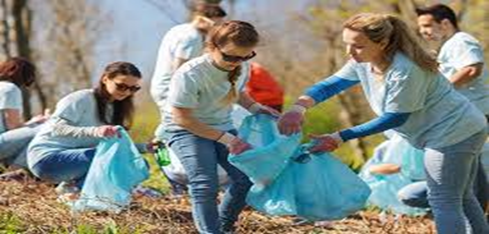 hi
Are you in the correct classes? 
If not, please contact Mr. Gordon or Mrs. Jimenez ASAP.
hi